Cvičení 5
Odevzdat do 14 dní
Minulé cvičení
Co vám přišlo z minulého cvičení přínosné, který ukazatel  – index rozvodovosti? 
Vliv silných ročníků – zvýšení sňatečnosti v roce 2001
Rozvody v prvním roce manželství
Nesezdané manželství – mělo by se také statisticky sledovat? 

Projevil se rozdíl město – venkov? 
Konzervativnosti lidí na venkově, k ochotě rozvádět se, tlak okolí na nepřijatelnost rozvodu x společenská tolerance k rozvodům
Důvody rozvodu po 2 letech – plné poznání, po 15 letech vyprázdnění domova po odchodu dětí 
Úbytek věřících – konsekvenční nárůst rozvodů
Index rozvodovosti – SO ORP Bučovice 89 % - v absolutním vyjádření 45 rozvodů – vliv faktoru práce s malým souborem ? 
Procentuální počet narozených dětí mimo manželství 
„Něco zkaženého v oblasti Židlochovické“  vysoká HM rozvodovosti 
Metodologická konstrukce indexu rozvodovosti a jeho faktická vypovídající hodnota 
Absence hodnocení rozvodovosti podle délky trvání manželství
Struktura obyvatelstva
Podle pohlaví 
Podle věku 
…. 


Naděje dožití
Maskulinita, feminita
Index 
Koeficient

Vypočítejte specifický index a koeficient maskulinity pro pětileté věkové kategorie. A následně vytvořte graf.   
Za váš okres v letech 1991, 2011
SLBD – Obyvatelstvo podle věku a podle pohlaví, pro rok 1991 použijte publikaci ze SLBD z roku 2001: A4 Obyvatelstvo podle pohlaví a věkových skupin
Index maskulinity 



Koeficient maskulinity 
Procentuální podíl mužů na celkovém počtu obyvatel
V komentáři se zaměřit hlavně na průběh změn v jednotlivých věkových kategoriích 

Rozdíly mezi sledovanými roky nebude nejspíš příliš podstatný
Základní věkové složky obyvatelstva 
 
 
 

Vypracujte za jednostlivé SO ORP vybraného okresu následující ukazatele, za roky 1995, 2001, 2011 

Ukazatele : 
Index stáří 
Index ekonomického zatížení 
Ossanův trojúhelník – pouze za Váš SO ORP
Předproduktivní       	0- 14
Produktivní              	15 - 64
Poproduktivní    	 	65+


Index stáří 


Index ekonomického zatížení
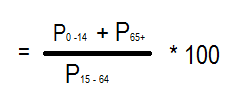 Ossanuv trojúhelník
Do grafu zaznamenejte údaje týkající se věkové struktury za 3 vybrané SO ORP za sledované roky 1995, 2001 a 2011
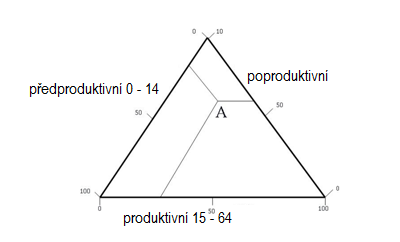 Naděje dožití
Nastudovat metodiku výpočtu naděje dožití 

Zjistit vývoj hodnot naděje dožití ve vašem okrese od roku 1991

Vysvětlit rozdíly v naději dožití mezi muži a ženami